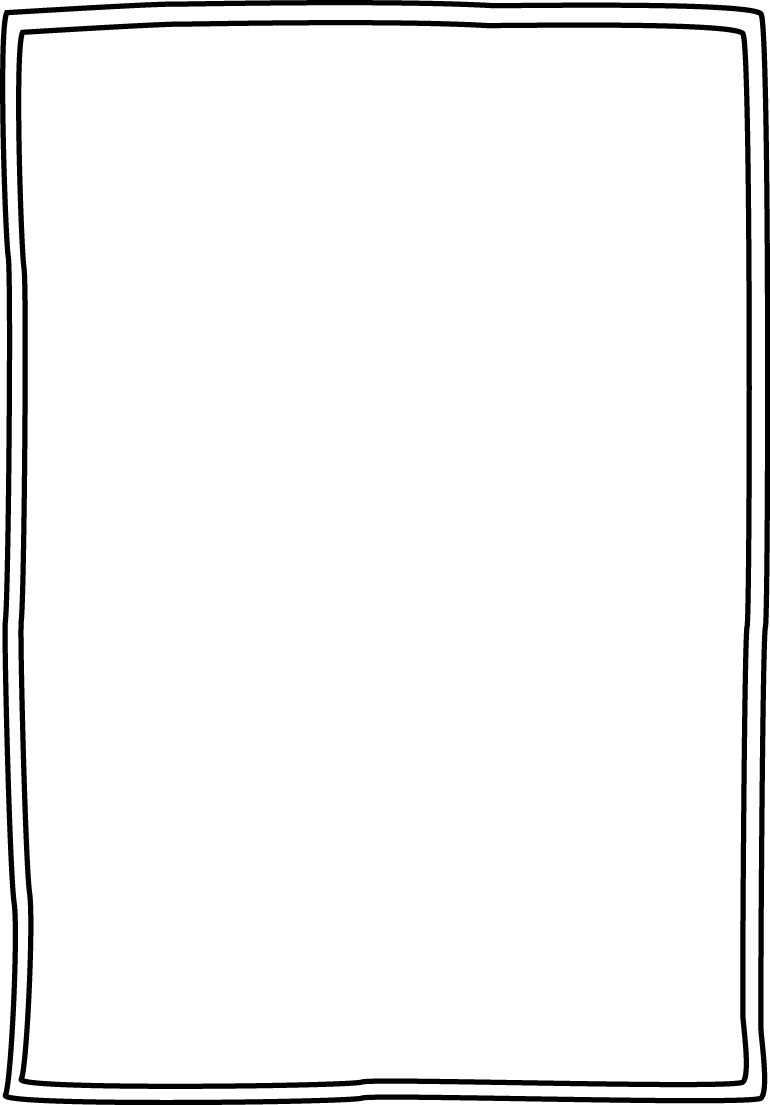 Social Studies One Pager - Pre-AP
All work is done on only one side of the paper. Everything must relate to the topic assigned.

Requirements:
Follow the directions carefully step-by-step.

Write your first and last name in the top left-hand corner of the page. (5 pts.)			
At the top of the page, write the unit title in bold and/or creative lettering. (5 pts.)

On the outside border that surrounds the page, draw pictures that complement the unit of study. Fill all three sides of the border with pictures and / or words. You must have AT LEAST 5 different pictures/words in the frame and they must fill up all three sides. (20 pts.)

Inside the frame, divide the area into 4 squares. 
Top left square:  draw a picture of a main idea of the unit of study.  
Top right square:  provide 3 supporting facts about the main idea that is illustrated in the top left hand square.  
Bottom right square:  create an acrostic or a rhyming poem detailing information about unit of study. 
Bottom left:  write a “what if” statement about a person, place, or event that occurred during the unit of study.
(15 points / square = 60 total pts.)

Be colorful and neat. Use all the space. Nothing should be left in plain pencil and there should not be lots of white space left. (10pts.)
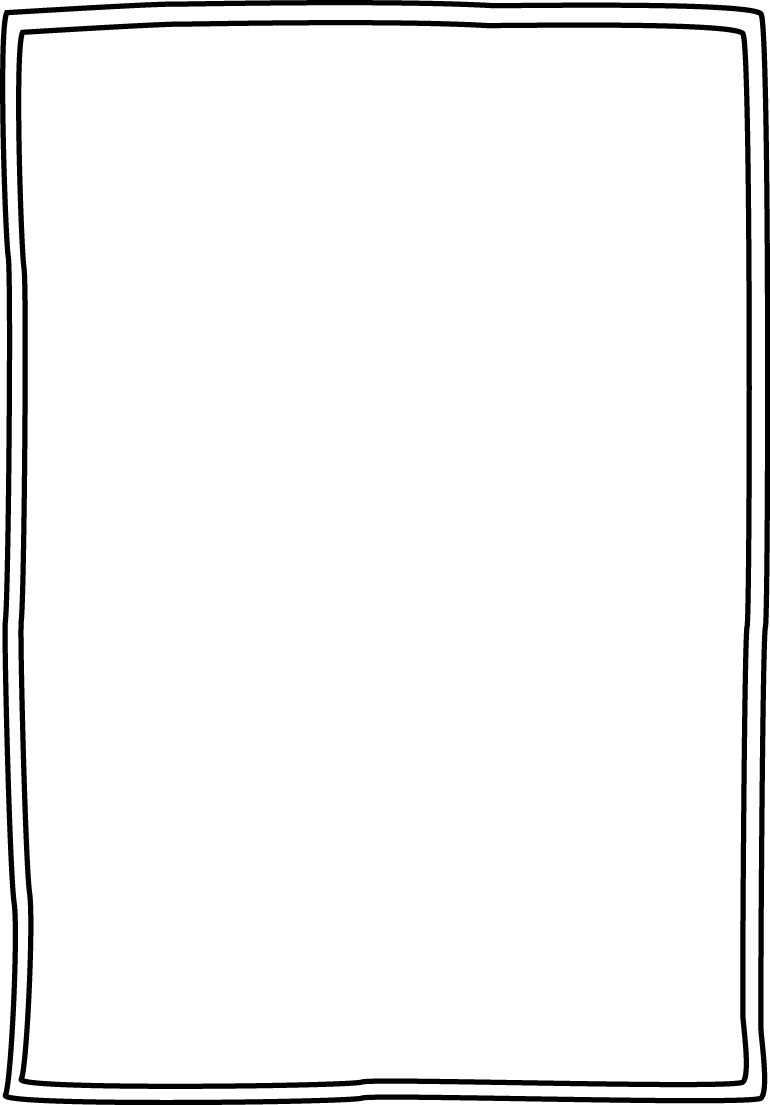 Social Studies One Pager - Academic
All work is done on only one side of the paper. Everything must relate to the topic assigned.

Requirements:
Follow the directions carefully step-by-step.

Write your first and last name in the top left-hand corner of the page. (5 pts.)			
At the top of the page, write the unit title in bold and/or creative lettering. (5 pts.)

On the outside border that surrounds the page, draw pictures that complement the unit of study. Fill all three sides of the border with pictures and / or words. You must have AT LEAST 5 different pictures/words in the frame and they must fill up all three sides. (20 pts.)

Inside the frame, divide the area into 4 squares. 
Top left square:  draw a picture that relates to the unit of study.  
Top right square:  provide 3 supporting facts about the main idea that is illustrated in the top left hand square.  
Bottom right square:  create an acrostic using a word from the unit.  Must use information learned about the topic to complete the acrostic word.
Bottom left:  create a test question for the unit of study.  Must also provide correct answer in the square..
(15 points / square = 60 total pts.)

Be colorful and neat. Use all the space. Nothing should be left in plain pencil and there should not be lots of white space left. (10pts.)